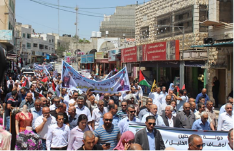 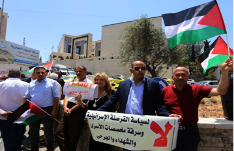 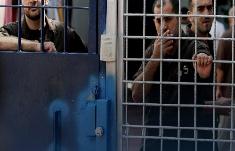 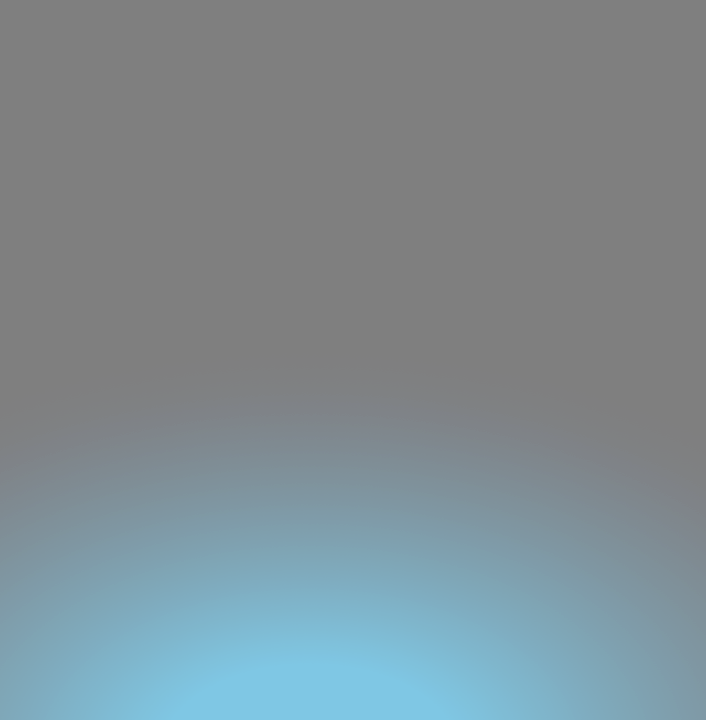 המערכת האיו"שית

 22  בינואר 2020
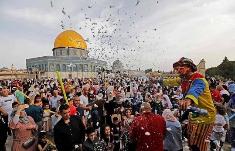 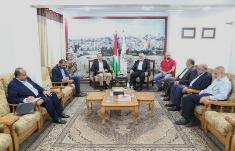 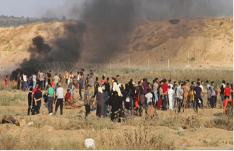 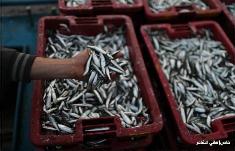 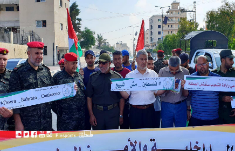 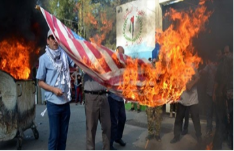 1
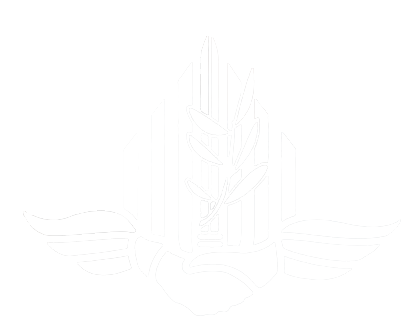 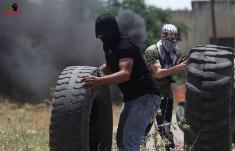 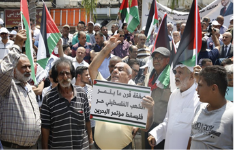 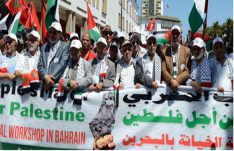 מתאם פעולות הממשלה בשטחים
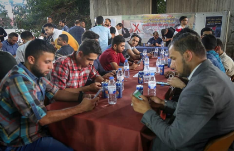 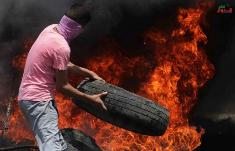 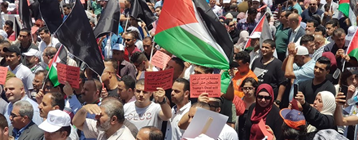 מחלקת מבצעים ויע"פ/ ענף מבצעים  |  הערכת מצב שנתית – רמטכ"ל
שמור  |
מספרים מספרים
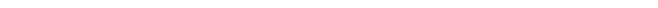 5 מיליון פלסטינים ב"שטחים" 
(3 באיו"ש, 2 בעזה)
22 משרדי ממשלה
28 רשויות ממשלתיות
5 מנגנוני ביטחון
24 בתי משפט
51 בתי חולים
587 מרפאות
1.3 מיטות לאלף
כ – 1,000,000 צעירים באיו"ש 
(בין 15 – 29)
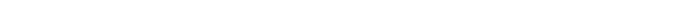 רשתות חברתיות
3.9 מיליון משתמשים בפייסבוק
חינוך
2200 בתי ספר
55 מוסדות להשכלה גבוהה
כלכלה ומסחר ביו"ש
2018
2019
אינדיקטור
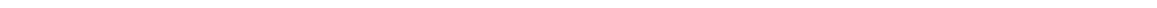 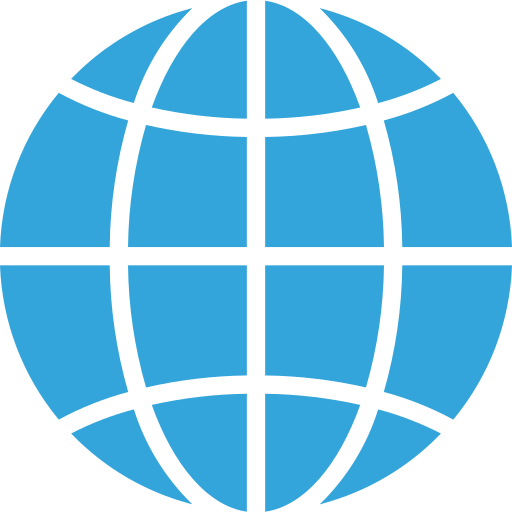 מדדים מרכזיים
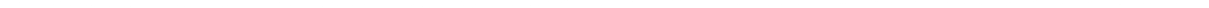 הסיוע החיצוני לרשות ירד מ -4.5 מיליארד ש"ח ב -2014  לכ-2  מיליארד ב - 2019
תמ״ג לנפשרבעון א׳-ג׳
3588.1$
3588.5$
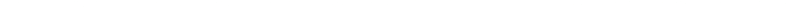 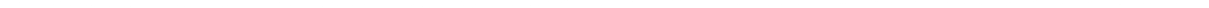 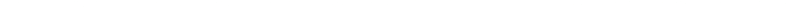 האטה בצמיחת התמ"ג (ב- 2018 ירדה הצמיחה בתמ"ג לנפש ל- 0.1% לעומת 1.9% ב- 2017. להערכתנו כי גם ב- 2019 צמיחת התמ"ג לנפש תישאר סביב ה- 0%).
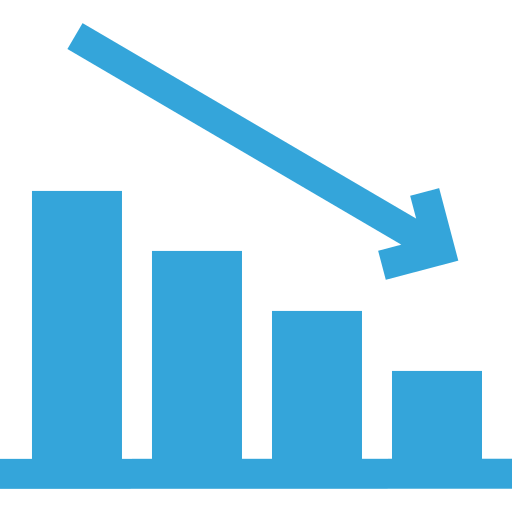 אחוז האבטלהרבעון ג׳
17.0%
13.3%
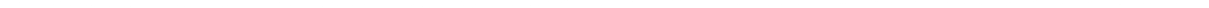 שכר יומי ממוצערבעון ג׳
110.4 ₪
127.8 ₪
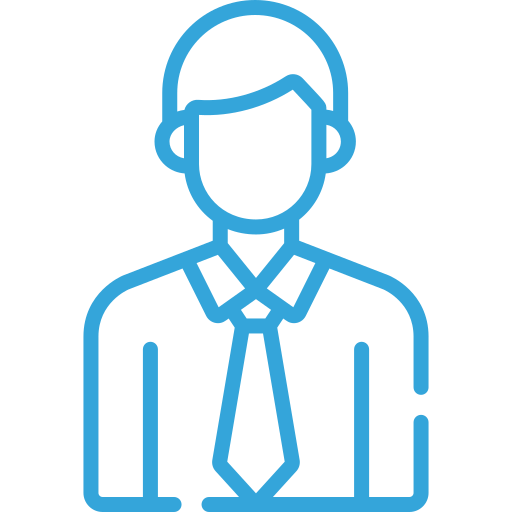 המשך ירידה באבטלה באיו״ש 13.3%  לעומת 17%  ברבעון מקביל אשתקד
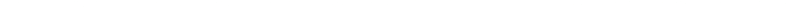 שיא בתעסוקה בישראל (כ 90,000).
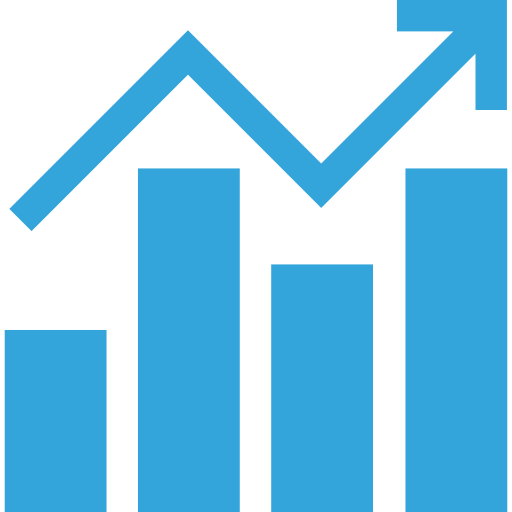 סחר חוץ: יחס ייבוא-ייצוא שלילי – היקף הייבוא גדול פי 5 מייצוא (מרביתו מול ישראל).
תרומה גוברת של ערבים ישראלים לכלכלת יו"ש. (קרוב ל 4,000,000 מיליון רכבים בשנה, הכנסה של 3 מיליארד ₪ למשק הפלסטיני)
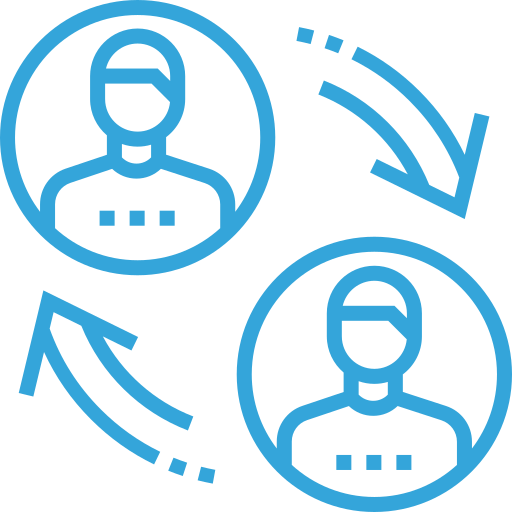 "תמנון" השלטון – מהיו"ר עד לאזרח
יו"ר הרש"פ
יועצים
מועצת השיפוט העליונה
הממשלה הפלסטינית
המועצה המחוקקת
משרדי הממשלה המרכזיים – 22 (רמאללה)
בתי משפט
משרד המשפטים
מושלים (11)
לשכת החקיקה
תביעה
רשויות ואיגודים ממשלתיים
מועצות מקומיות
משרדי ממשלה מחוזיים
מנגנוני הביטחון
מערכי תשתית (חשמל, מים)
מערכת הקשרים בין ישראל לרשות
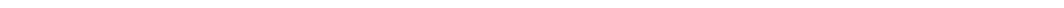 סחר
כספי סילוקין
בנקאות
בשנת 2018  היקף הייבוא מישראל כ-3,308  מיליון דולר. היקף הייצוא לישראל
כ-1,097  מיליון דולר
קשרים קורספונדנטים בין בנקים בישראל וברשות
כ-8 מיליארד שקל בשנה,
 כ- 6  לאחר קיזוזים.
תעסוקה
תיאום אזרחי
תיאום ביטחוני
(משרדי ממשלה, מעברים, תנועות, היתרים, תשתיות ועוד)
תיאום תנועות שו"פים, העברת מידע מודיעיני, הסגרת אמל"ח וכו'
כ-90,000  פועלים פלסטינים בישראל וכ- 35,000  בהתיישבות לא כולל שב"חים
תנועת פלסט׳ בישראל
מערכת הבריאות
תשתיות ודלקים
כניסת חולים פלסטינים וטיפול בבתי החולים בישראל
חשמל - 1000 מגו"ש בשנה
מים - 70 מלמ"ק בשנה
כ-20 מיליון תנועות (כניסה ויציאה) בשנה בכלל מעברי איו"ש
מערכת הקשרים בין ישראל לרשות
בנקאות
קשרים קורספונדנטים בין בנקים ובישראל וברשות
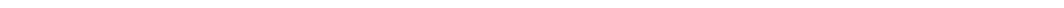 סחר
בנקאות
כספי סילוקין
בשנת 2018 היקף הייבוא מישראל: כ-3,308  מיליון דולר
היקף הייצוא לישראל: כ-1,097 מיליון דולר
קשרים קורספונדנטים בין בנקים ובישראל וברשות
כ-8 מיליארד שקל בשנה, כ- 6 לאחר קיזוזים.
תיאום אזרחי
תיאום ביטחוני
תעסוקה
(משרדי ממשלה, מעברים, תנועות, היתרים, תשתיות ועוד)
כ-90,000 פועלים פלסטינים בישראל וכ-35,000 בהתיישבות
תיאום תנועות שו"פים, העברת מידע מודיעיני, הסגרת אמל"ח וכו'
מערכת הבריאות
תשתיות ודלקים
תנועת פלסט׳ בישראל
כניסת חולים פלסטינים וטיפול בהם בבתי החולים בישראל
כ-20 מיליון תנועות (כניסה ויציאה) בשנה בכלל מעברי איו"ש
חשמל – 4700 מ"ו בשנה
מים – 70 מלמ"ק בשנה
המסגרת האסטרטגית
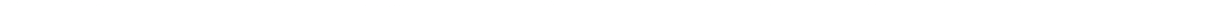 קשב אזורי בשוליים

All about Iran
מערכת בהמתנה

בחירות בישראל
בחירות בארה"ב
בחירות ברש"פ
עסקת המאה
יחסי רש"פ – ישראל

"משבר רודף משבר"
חוץ
מערכת "סמי מדינתית"

עשור לבניין מוסדות השלטון
אתגרים ביחסי יחסי שלטון – ציבור
אתגרים פיננסיים לרש"פ, יציבות כלכלית בציבור
פנים
משולש היציבות ברשות
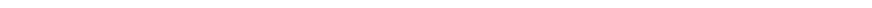 אופק מדיני
קיפאון
שחקן חדש בשכונה – אשתיה (DNA  פוליטי)  המייצר כללי משחק חדשים
תיאום
(ביטחוני ואזרחי)
מצב כלכלי
יציבות בתיאום
  "מכות בכנף"
  דה-לגיטימציה ציבורית
כספי הסילוקין
"קיפאון"  בהסכמי פריז
  דשדוש כלכלי
לקראת אתגרים משמעותיים (היום שאחרי, פרסום תכנית המאה) - נדרשת יציבות במרכיבים הנ"ל כדי "לעבור את הסיבוב"
תוכנית שתייה
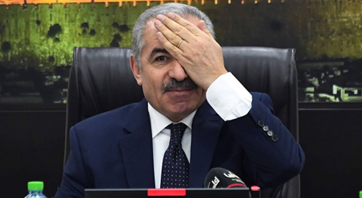 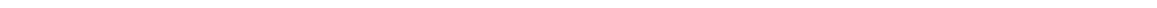 התנתקות מישראל והקטנת התלות הכלכלית בה.
הגדלת הקבלות היצרנית של הכלכלה הפלסטינית. 
חלוקת הגדה והרצועה לפי אשכולות של השקעה ופיתוח ייעודיים. 
גיוון במקורות הייבוא ממדינות השונות. 
חיזוק הקשרים המסחריים עם מדינות ערב.
מחיקת קווי התיחום המלאכותיים – A,B,C.
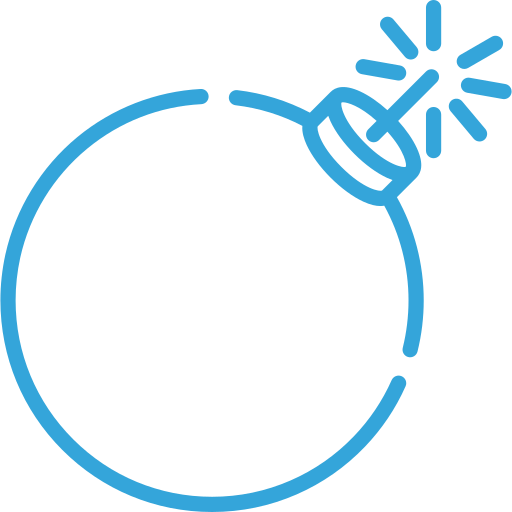 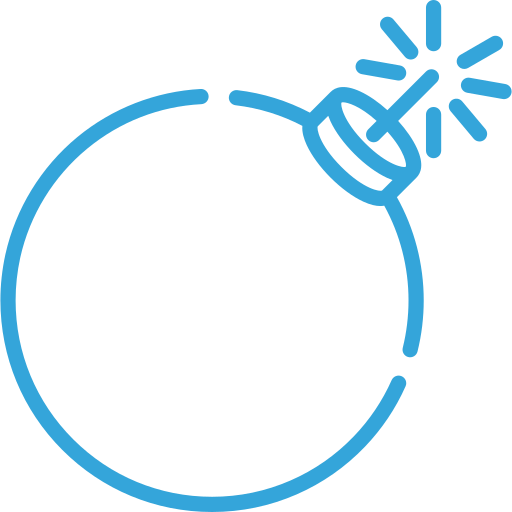 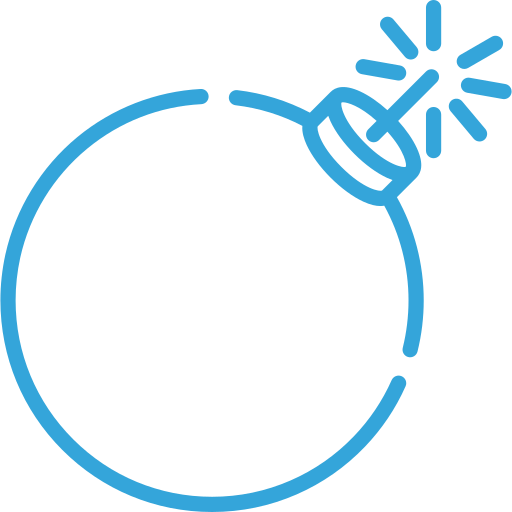 הרובד המדיני – מרחב הפעילות הרשותי
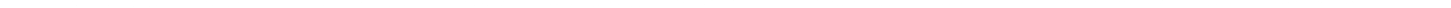 פגיעה בתיאום
מערכה
משפטית
מערכה
מדינית
עידוד וקידום טרור
הפסקת התיאום הביטחוני
ביטול הסכמי פאריס
עידוד התנגדות עממית
חרמות כלכליות
בהיעדר שינוי משמעותי של הסטאטוס-קוו על ידי ישראל (בדגש על סיפוח איו"ש והבקעה), הרשות תמשיך לפעול במרחב ההתנגדות "הלגיטימי ", תוך "בחינת הגבולות" וניסיון להרחיב  את מנעד הכלים המצומצם שלה, אך ללא פנייה לכלים המסלימים
הזיקות בין המערכת האיו"שית והרצועתית
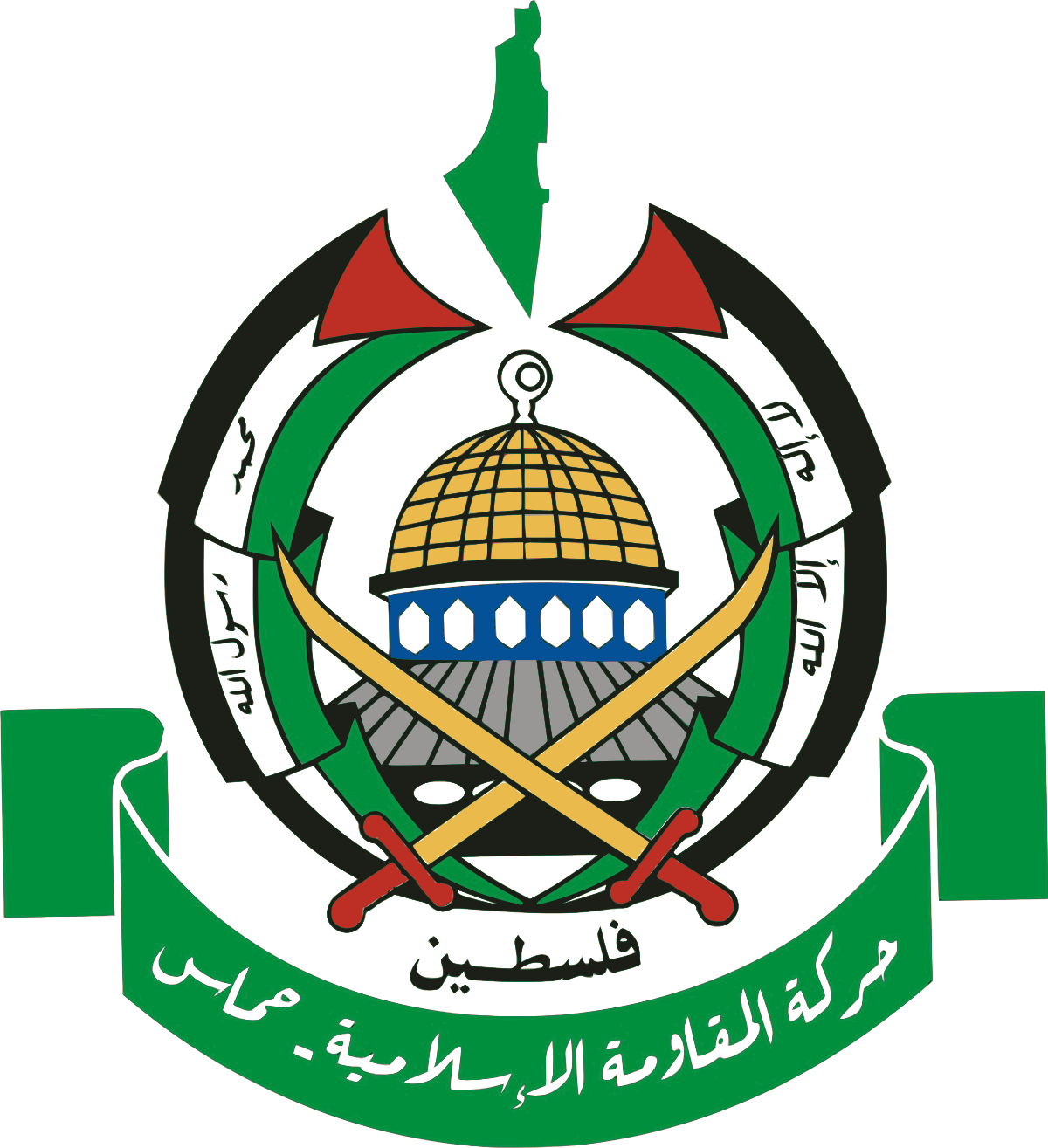 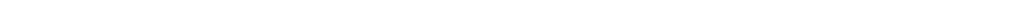 השלכות מהלכי ההרגעה ברצועה על איו"ש
("צדיק ורע לו, רשע וטוב לו")
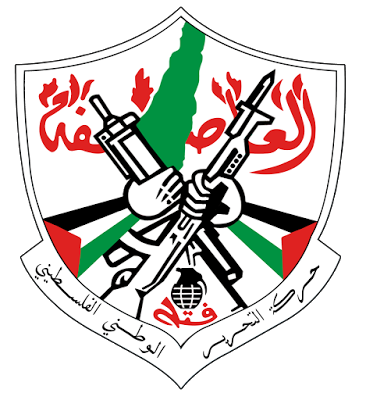 בחירות?
משבר עמוק בתהליך בפיוס
התגברות סנקציות אבו מאזן - התערערות יציבות אזרחית
הזירה הפנימית בין ״היום שאחרי״ לבחירות
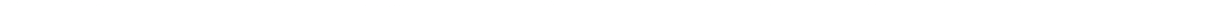 הצליח להכניס את אנשיו לעמדות מפתח במוסדות פתח והרשות והוא משמר בסיסי כוח בבמ"ס
נהנה מקרבה למוקדי קבלת ההחלטות ברשות ומהשפעה על אבו מאזן.אשתיה – "סוס שחור"?
מחנה פרג'-אלעאלול-אלשיך
מחנה רג'וב
*אשתיה
מעמדו בכלא נפגע ומקורביו הורחקו ממוקדי קבלת ההחלטות.
"הילת האסיר" מאפשרת לו להמשיך ליהנות מתמיכה ציבורית עקבית בסקרים
מחנה ברע'ותי
מחנה דחלאן
מחזק מעמדו ברצועה ונהנה מתמיכה מסוימת במחנות הפליטים באיו"ש, חרף הרחקת נאמניו מעמדות מפתח בפתח
נמשכת ההמתנה האקטיבית של כלל השחקנים להתעצבות מחודשת של המערכת הרשותית - אם באמצעות בחירות ואם בעקבות "היעלמות" אבו מאזן. כלל הגורמים ימשיכו לפעול "לשיפור עמדות" אך מבלי לאתגר את שליטת אבו מאזן
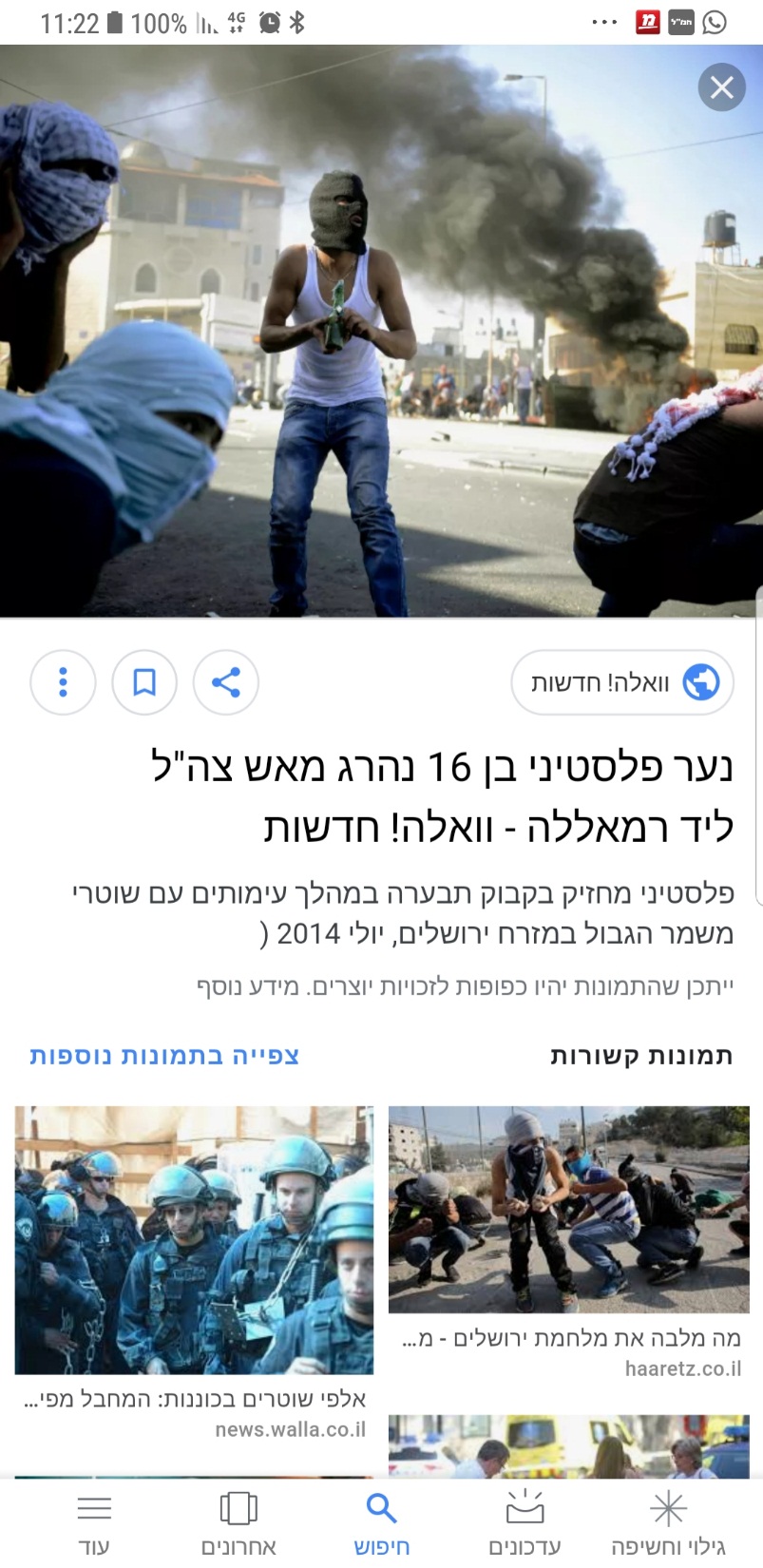 מיקוד בשימור מרקם החיים, והעדפת היציבות בשטח על קידום המאבק הלאומי
תמיכה עקרונית בלעומתיות מול ישראל ללא נכונות לשלם המחיר הכרוך בה
חוסר אמון גובר באפשרות מימוש "חזון שתי המדינות" והתחזקות גישת "המדינה האחת"
(מ6% 2014 ל 19% ב 2018)
הדור הצעיר - דור אוסלו החצוי, "זכרון טראומה קולקטיבי" מוגבל
ניכור מול ההנהגה,
הנתפסת כמושחתת ומסואבת
מגמות בציבור האיו״שי
אכזבה "מבגידת" העולם הערבי והפנמת מגמת הנורמליזציה
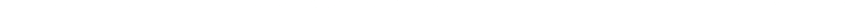 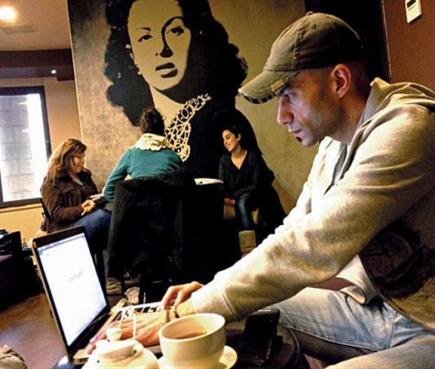 הגישה הפרגמטית-אינדיבידואליסטית, המיקוד במרקם/איכות החיים, הניכור מול ההנהגה והניתוק הגובר מול הרצועה, דוחקים את המאווים הלאומיים לשוליים ומקטינים את הסבירות להתפרצות עממית רחבה.
מייצבים ומערערים
כלכלי
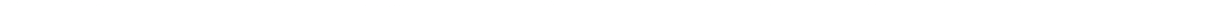 ירידה בסיוע בינ"ל
העדר אופק מדיני
תעסוקה בשיא
העברת השגרירות
סחר עם ישראל
לא בסדר עדיפות בינ"ל
מוסדות
עסקת המאה
כניסת ערביי ישראל
השלכות ההרגעה על הרש"פ
"חפצת חיים"
החלטות ישראל
תיאום
דירקטיבה מתנגדת לאלימות
כספי סילוקין
משבר עגלים
תיאום יציב וחזק
משבר חברון
באב אלרחמה
מנגנונים חזקים
שת"פ בשטח למרות המשבר בהנהגה
כניסה ל A
מערכה על C
מוסדות שלטון יציבים
משבר חשמל
פשיעה לאומנית
במשברים אזרחיים טמון פוטנציאל לערעור היציבות הביטחונית
איו״ש 2020 – שורות תחתונות
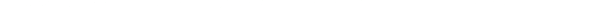 1
עידן של "החלטות חד צדדיות" מייצר אתגרים ומשברים על רצף הזמן
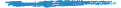 2
כניסת המערכת לשנת בחירות (בארה"ב, בישראל ואולי גם ברשות) תתבטא בכניסת המערכת ל"מרחב ההמתנה"
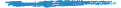 הקרנות ההרגעה על הרש"פ  – "הקלות לחמאס ומצור על הרש"פ"
3
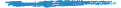 מערכת פלסטינית "סמי מדינתית", מוסדות שלטון חזקים שעשויים לסייע לה בהתמודדות מול אתגרים משמעותיים (כמו היעלמות אבו מאזן)
4
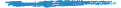 5
רשות "חפצת חיים" מול ציבור "חפץ בזכויות אזרחיות"
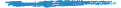 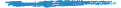